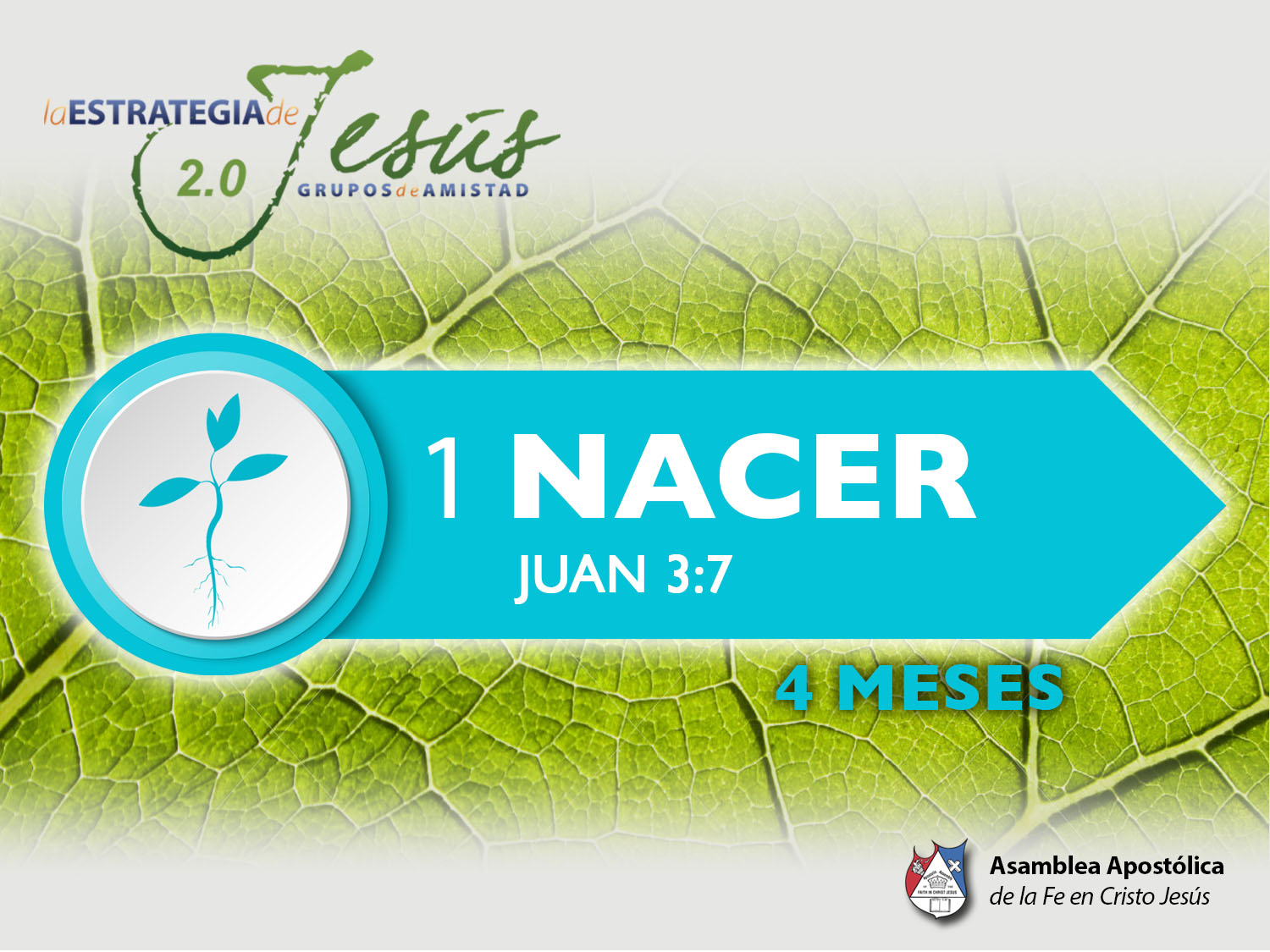 GDA Y CÉLULAS ROBUSTAS
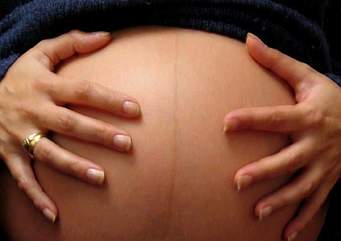 Éxodo 1:19.
Puja
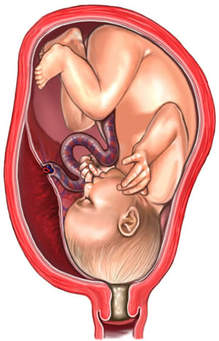 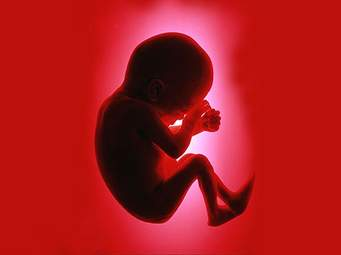 Proverbios 29:18. 
(Nueva Versión Internacional) 
“Donde no hay visión, el pueblo se extravía; dichosos los que son obedientes a la ley”
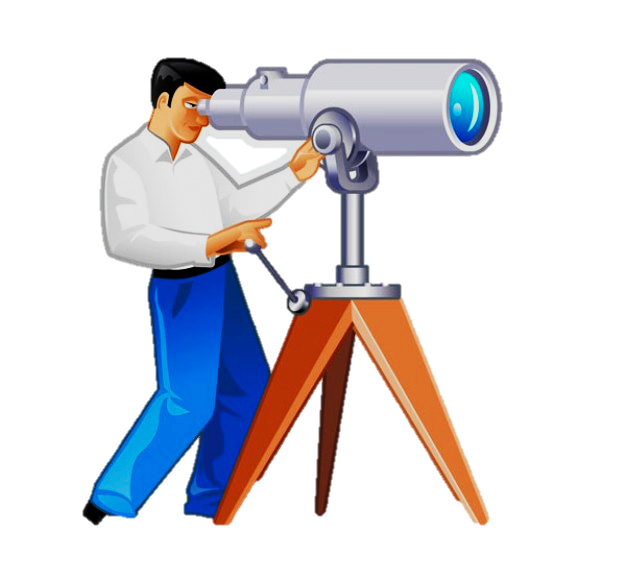 EL ABCEN LA ESTRATEGIA DE JESÚS
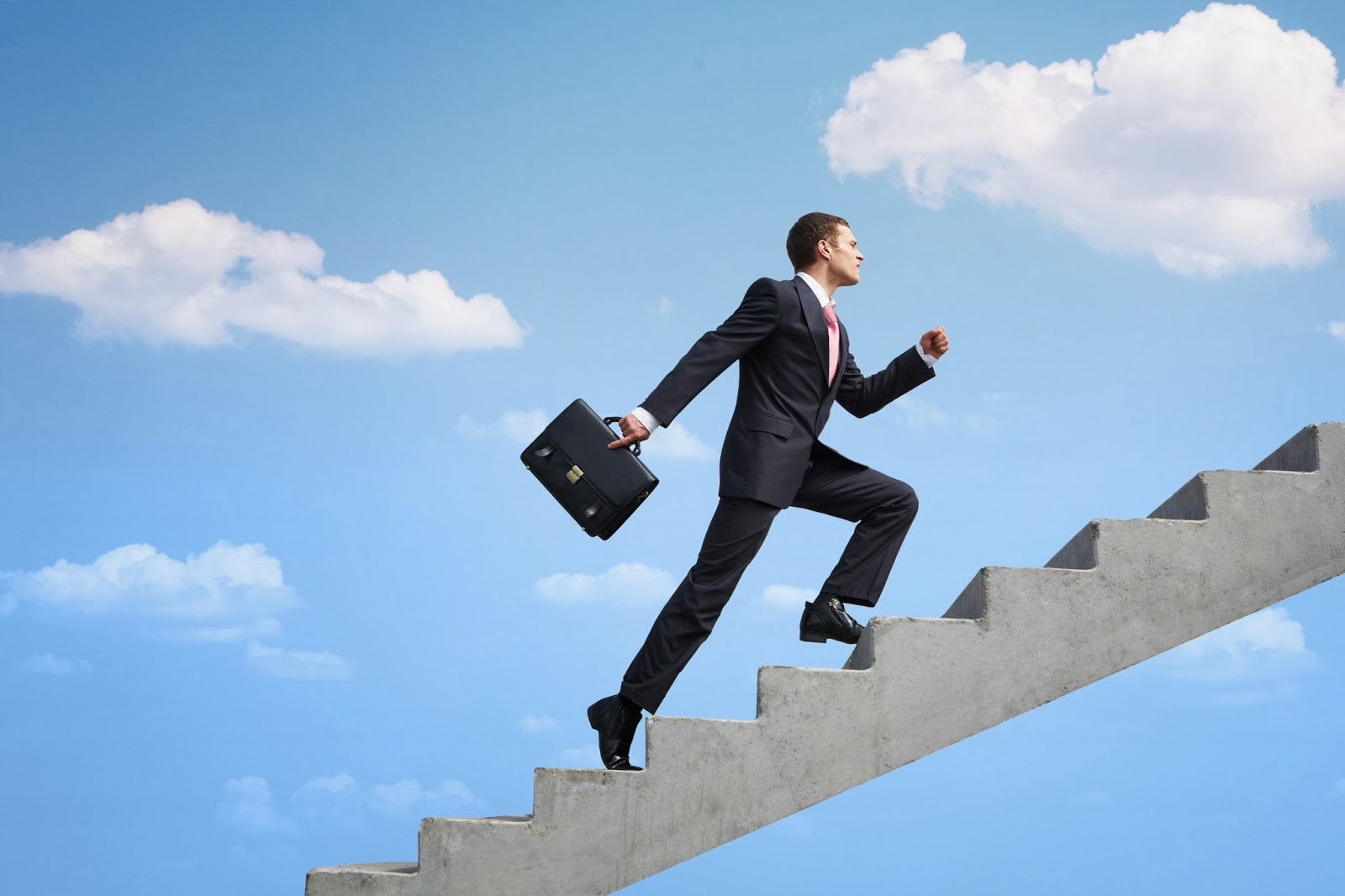 Embarázate de la Visión
Éxodo 1:19.
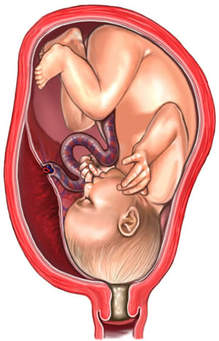 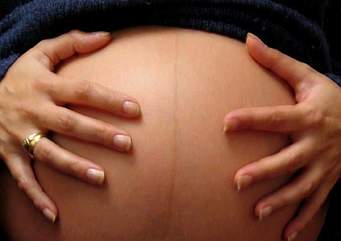 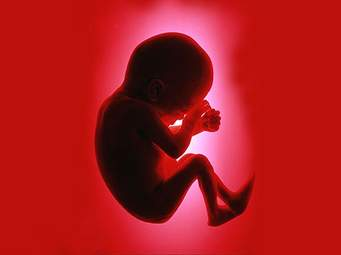 Puja
PRIMEROS PASOS EN LA ESTRATEGIA DE JESÚS
Introducción: Está comprobado que la Estrategia de Jesús, es una poderosa fórmula o maquinaria y como tal, está diseñada para trabajar en equipo.

Dicho de otra manera, sin obreros y sin lideres, la EDJ no podrá despegar, no habrá desarrollo; por lo tanto es un imperativo la preparación de líderes.

Todos los líderes Bíblicos cumplieron su misión rodeados de un equipo.
PRIMEROS PASOS EN LA ESTRATEGIA DE JESÚS
Aceptar que la EDJ es para pastores y líderes con:
       a)  Visión, 
       b)  Fe 
       c)  Pasión por las almas.

2. Entender y aceptar que la EDJ es 1) compromiso, 2) disciplina y 3) trabajo.

3. Entrenar un ministerio de intercesión permanente. Hacer guerra espiritual estratégica por la familia, por las almas, por la iglesia y por la ciudad o pueblo.
PRIMEROS PASOS EN LA ESTRATEGIA DE JESÚS
Preparar y multiplicar líderes – (obreros)
Entender que en las casas está la clave para alcanzar las almas y para establecer los Grupos De Amistad.
Establecer religiosamente la reunión semanal del MEET. 
Ejecutar el Ciclo Evangelístico, motivando y entrenando a toda la iglesia para participar.
PRIMEROS PASOS EN LA ESTRATEGIA DE JESÚS
1. Unidad en la Estrategia Espiritual.
Oración, Ayuno y Palabra de Dios.
2.  Entender el ABC de la Estrategia de Jesús.
Los 8 Engranajes en 4 Propósitos.
3. Reproducir Obreros (lideres) Timoteos
Retiro de líderes (Curso de Timoteos)
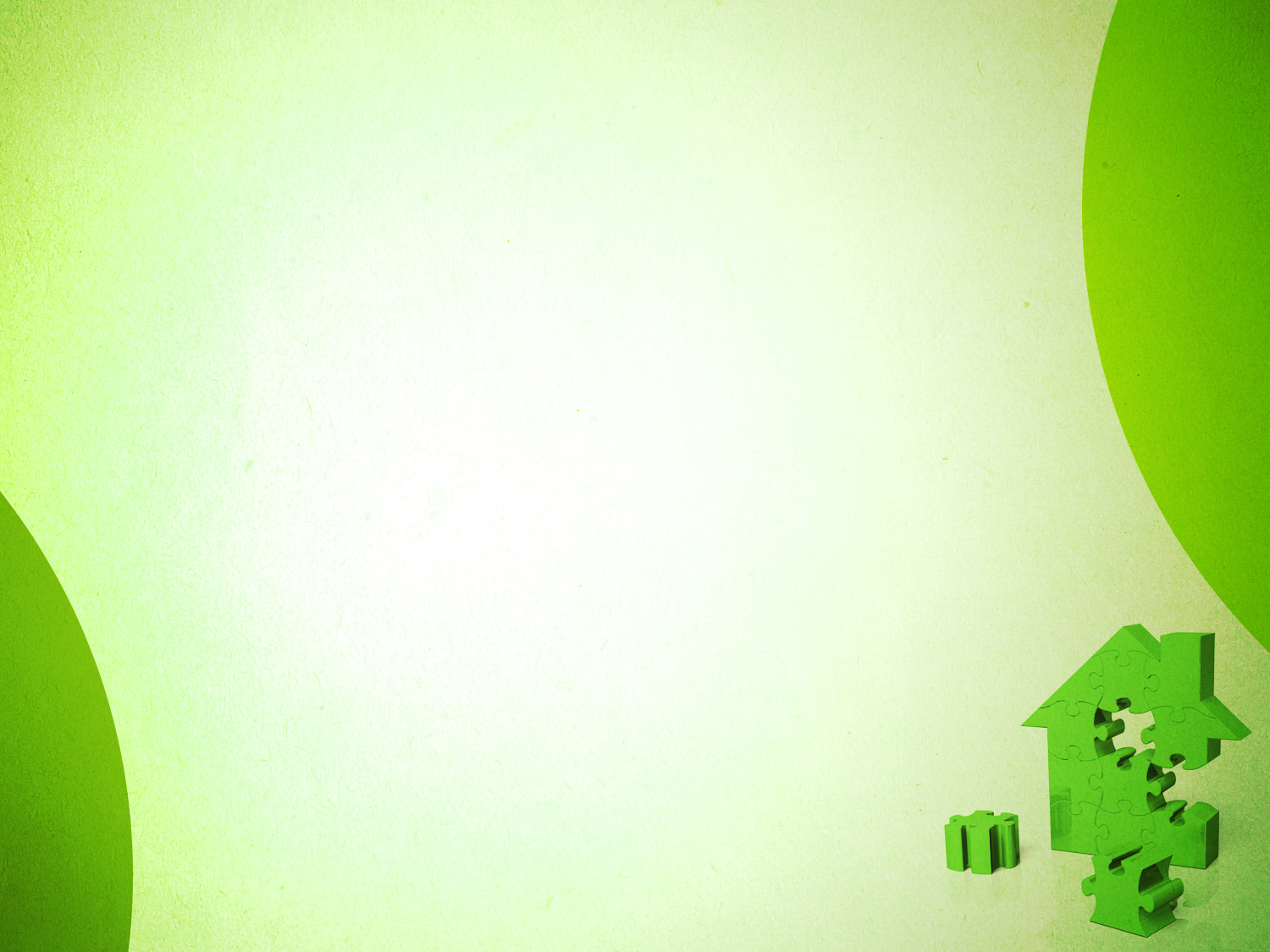 El pastor y sus líderes necesita saber que la fuerza de la Estrategia de Jesús, está en los Equipos de Oración. Y toda la iglesia debe saberlo.
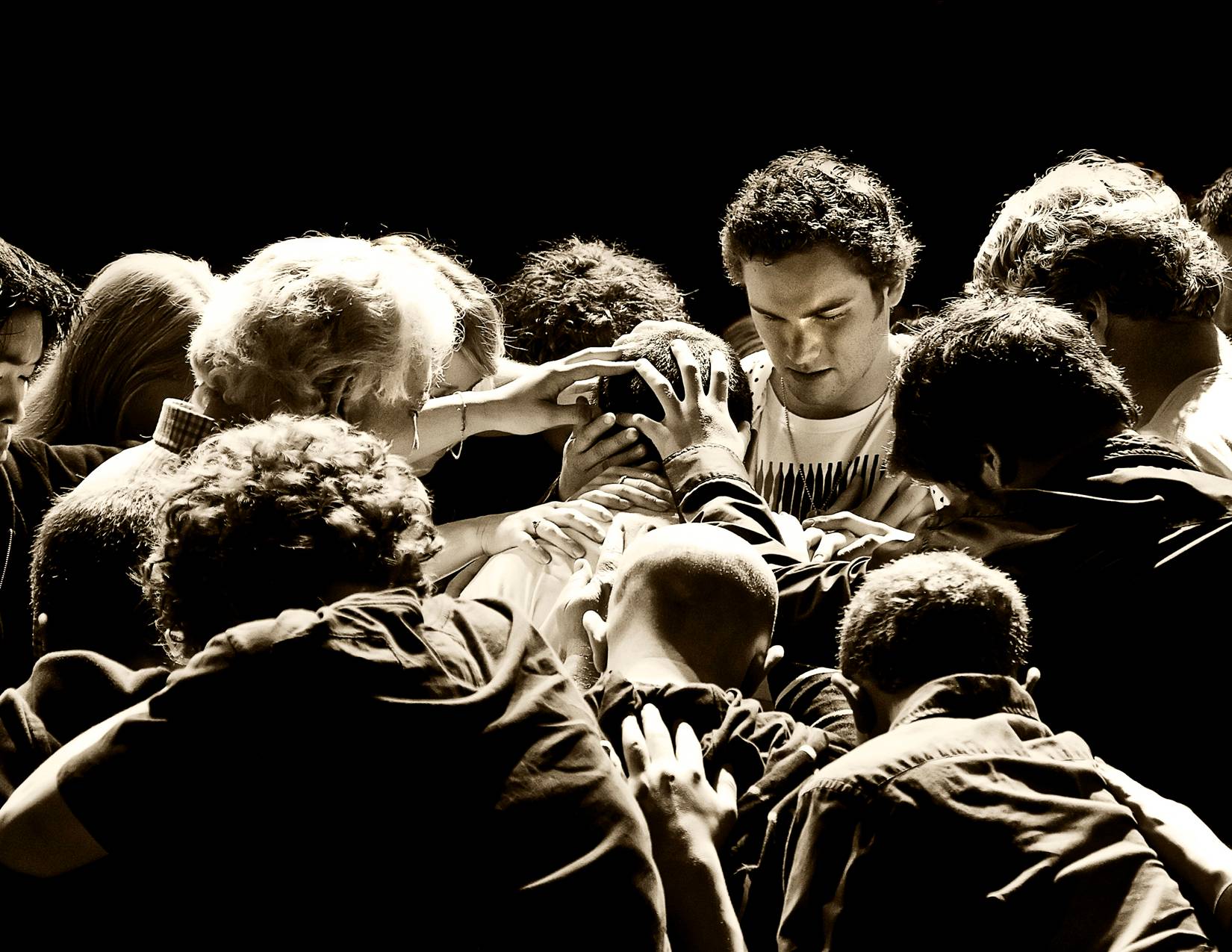 ENGRANE 1
PRIMEROS PASOS EN LA ESTRATEGIA DE JESÚS
4. Arrancar con lo básico - ¿Qué es lo básico en la EDJ…?
1) GDA – 2) Día del amigo – 3) Reunión del MEET.
5. Fiesta de Bautismos – Retiro de Amigos.
6. Escuela Sígame (Discipulado Congregacional)
Toda iglesia que está en transición de Tradicional a Celular, debe pasar por la Escuela Sígame, para transicionar.
el
Transición
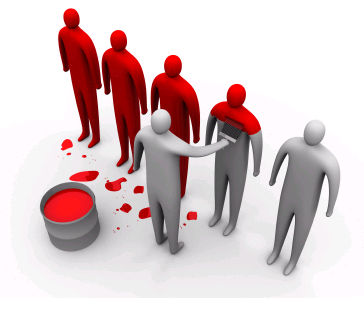 Es el cambio de estado,
 cambio de una forma de trabajo a otra.
Transición de una Iglesia Tradicional a una Iglesia Celular.
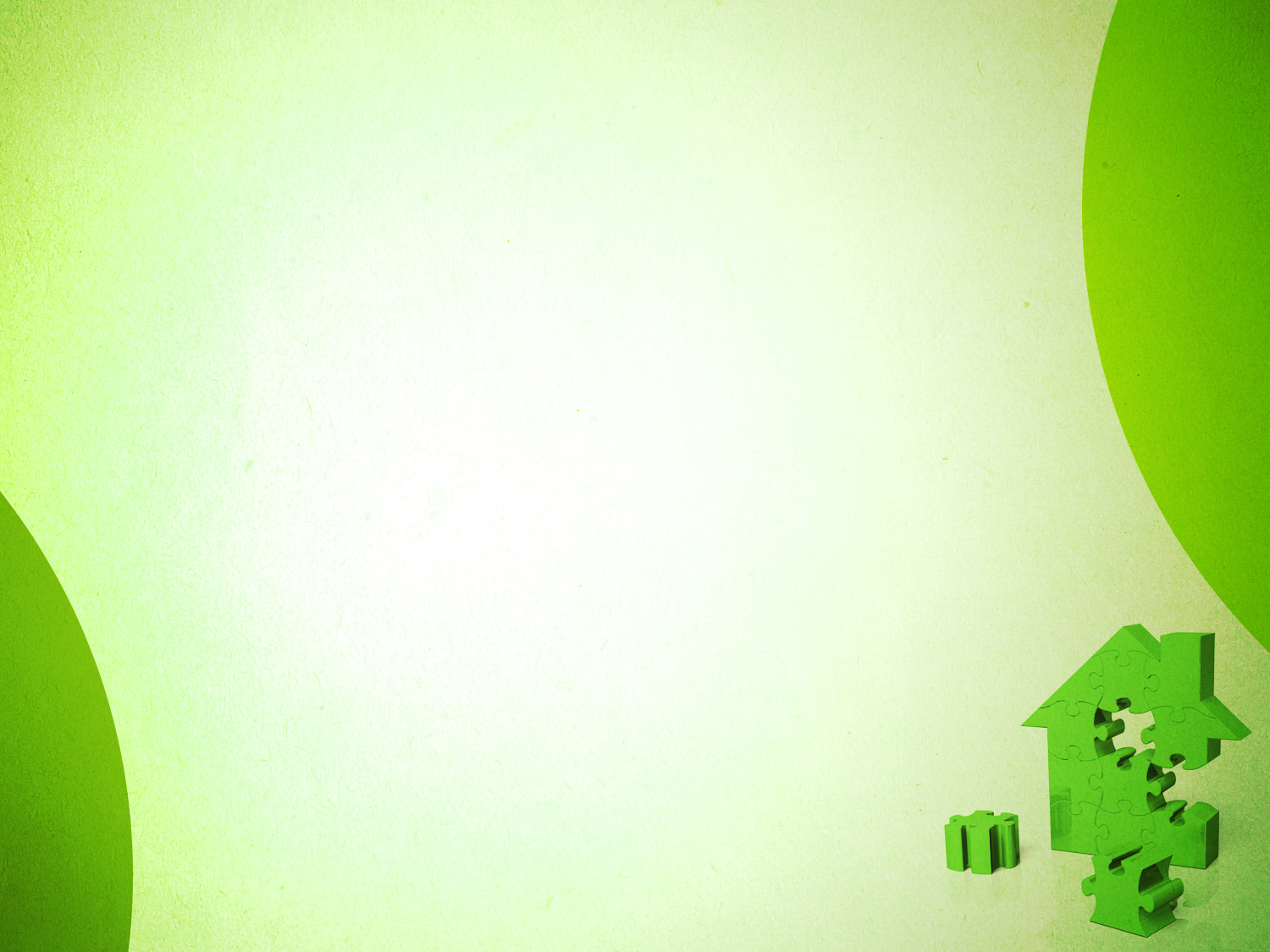 LA DOCTRINA APOSTÓLICA NO CAMBIA,

PERO LOS METODOS DE EVANGELIZACIÓN SÍ PUEDEN CAMBIAR.
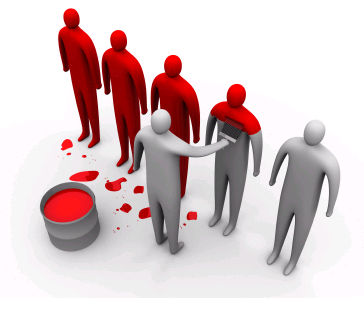